高級中等學校學生學習歷程資料庫資料規範及系統說明
管理單位：國教署中課科
承辦單位：國立暨南國際大學 資工系
	 教育行政資訊系統研發中心
報告者：系統分析師 王怡君 博士
104學年度全國高級中等學校教務主任工作會議
2015/10/8
北區校長會議-1030819
1
大綱
資料庫建置目的
資料收集時程表
學業欄位說明
科目名冊
學生資料名冊
成績名冊
期考成績名冊
缺勤紀錄名冊
系統簡介
104學年度全國高級中等學校教務主任工作會議
2015/10/8
北區校長會議-1030819
2
資料庫建置目的
本資料庫建置目的在於彙整全國高中職學生學業及非學業表現資料，進行資料綜整分析統計，以掌握學生學力、追蹤課綱實施成效，作為相關教育政策研擬、資源配置運用之依據。

相關統計分析結果將回饋給各高中職學校，提供各校掌握學生學力，作為教學改進參考。
104學年度全國高級中等學校教務主任工作會議
2015/10/8
北區校長會議-1030819
3
資料庫建置目的
未來在資料正確性及完整性得以確保的前提下，資料庫得適度提供大專院校入學選才參採。

期逐步簡化各高中職學校及學生入學申請作業流程，並達到多元多資料入學之願景。
104學年度全國高級中等學校教務主任工作會議
2015/10/8
北區校長會議-1030819
4
資料蒐集範圍
1.學業表現 
科目名冊
學生資料名冊
成績名冊
期考成績名冊
缺勤記錄名冊
2.非學業表現 (研擬中)
班級幹部記錄名冊
社團參與記錄名冊
競賽參與記錄名冊
研習參與記錄名冊
服務參與記錄名冊
證照記錄名冊
課外活動記錄名冊
實習記錄名冊
…
104學年度全國高級中等學校教務主任工作會議
2015/10/8
北區校長會議-1030819
5
學業資料收集時程表
103
入學學生
畢業
103
入學學生
學測
104
入學學生
學測
104
入學學生
畢業
首次上傳：104/11/1~ 104/12/15每    年：3/1 ~ 3/31 上傳上學期資料
          10/1~10/31 上傳下學期資料
時
間
104學年度全國高級中等學校教務主任工作會議
2015/10/8
北區校長會議-1030819
6
非學業資料收集時程表
首次上傳：105/3/1~ 105/3/31每    年：3/1 ~ 3/31 上傳上學期資料
          10/1~10/31 上傳下學期資料
104
入學學生
學測
103
入學學生
畢業
104
入學學生
畢業
103
入學學生
學測
時
間
104學年度全國高級中等學校教務主任工作會議
2015/10/8
北區校長會議-1030819
7
學業表現資料欄位說明
科目名冊
學生資料名冊
成績名冊
期考成績名冊
缺勤紀錄名冊
104學年度全國高級中等學校教務主任工作會議
2015/10/8
北區校長會議-1030819
8
一、科目名冊欄位說明
104學年度全國高級中等學校教務主任工作會議
2015/10/8
北區校長會議-1030819
9
104學年度全國高級中等學校教務主任工作會議
2015/10/8
北區校長會議-1030819
10
104學年度全國高級中等學校教務主任工作會議
2015/10/8
北區校長會議-1030819
11
104學年度全國高級中等學校教務主任工作會議
2015/10/8
北區校長會議-1030819
12
二、學生資料名冊欄位說明
(一)國教署所屬學校:
     學籍資料已建置在暨大學籍管理系統，其填報欄位如下:
104學年度全國高級中等學校教務主任工作會議
2015/10/8
北區校長會議-1030819
13
104學年度全國高級中等學校教務主任工作會議
2015/10/8
北區校長會議-1030819
14
(一)非國教署所屬學校
     因其學籍資料由各該主管機關管理，填報欄位如下:
104學年度全國高級中等學校教務主任工作會議
2015/10/8
北區校長會議-1030819
15
104學年度全國高級中等學校教務主任工作會議
2015/10/8
北區校長會議-1030819
16
104學年度全國高級中等學校教務主任工作會議
2015/10/8
北區校長會議-1030819
17
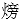 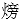 104學年度全國高級中等學校教務主任工作會議
2015/10/8
北區校長會議-1030819
18
104學年度全國高級中等學校教務主任工作會議
2015/10/8
北區校長會議-1030819
19
104學年度全國高級中等學校教務主任工作會議
2015/10/8
北區校長會議-1030819
20
三、成績名冊欄位說明
104學年度全國高級中等學校教務主任工作會議
2015/10/8
北區校長會議-1030819
21
104學年度全國高級中等學校教務主任工作會議
2015/10/8
北區校長會議-1030819
22
104學年度全國高級中等學校教務主任工作會議
2015/10/8
北區校長會議-1030819
23
104學年度全國高級中等學校教務主任工作會議
2015/10/8
北區校長會議-1030819
24
104學年度全國高級中等學校教務主任工作會議
2015/10/8
北區校長會議-1030819
25
104學年度全國高級中等學校教務主任工作會議
2015/10/8
北區校長會議-1030819
26
104學年度全國高級中等學校教務主任工作會議
2015/10/8
北區校長會議-1030819
27
四、期考成績名冊欄位說明
104學年度全國高級中等學校教務主任工作會議
2015/10/8
北區校長會議-1030819
28
104學年度全國高級中等學校教務主任工作會議
2015/10/8
北區校長會議-1030819
29
104學年度全國高級中等學校教務主任工作會議
2015/10/8
北區校長會議-1030819
30
五、缺勤紀錄名冊欄位說明
104學年度全國高級中等學校教務主任工作會議
2015/10/8
北區校長會議-1030819
31
104學年度全國高級中等學校教務主任工作會議
2015/10/8
北區校長會議-1030819
32
系統架構簡介
設定及管理各名冊管理者
管理上傳進度
學校管理者
科目名冊管理者
學生資料名冊管理者
成績名冊管理者
期考成績名冊管理者
缺勤紀錄名冊管理者
上傳各名冊
可查詢相關名冊資料
2015/10/8
北區校長會議-1030819
33
頁面說明-學校管理者登入後首頁
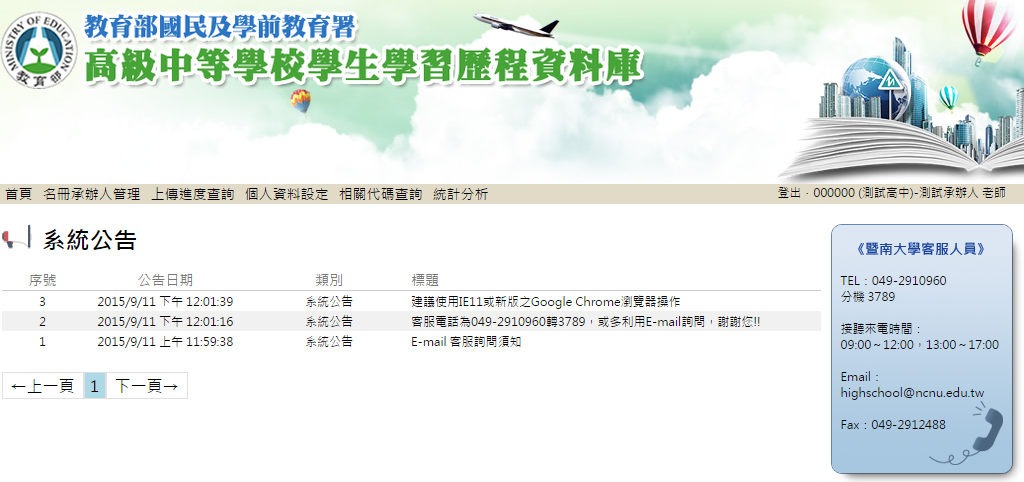 2015/10/8
北區校長會議-1030819
34
頁面說明-新增名冊管理者功能
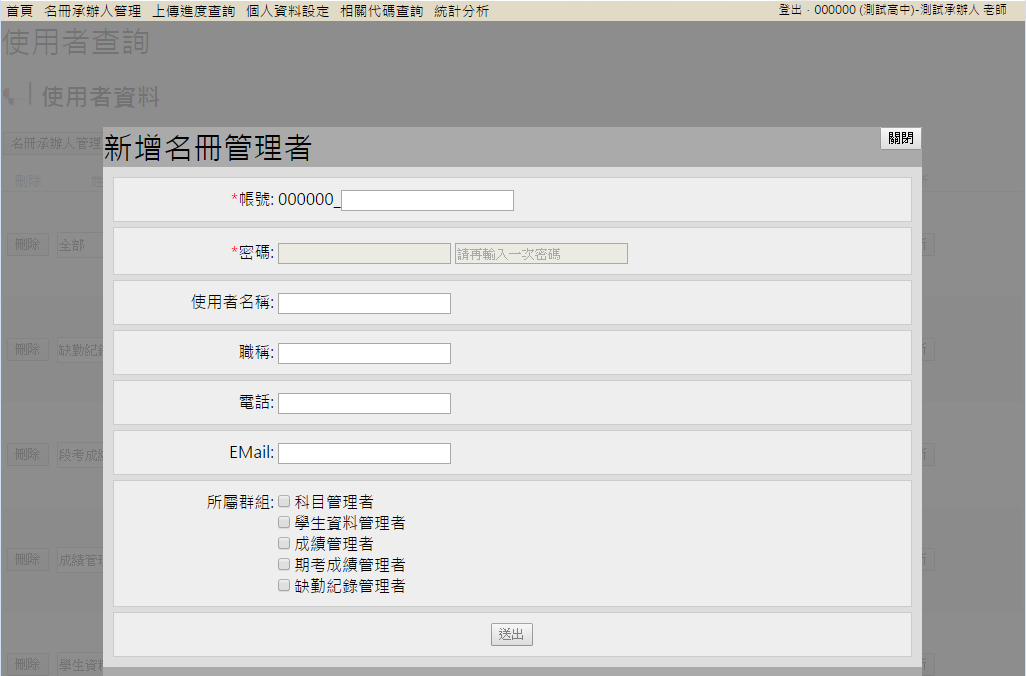 2015/10/8
北區校長會議-1030819
35
頁面說明-名冊管理功能
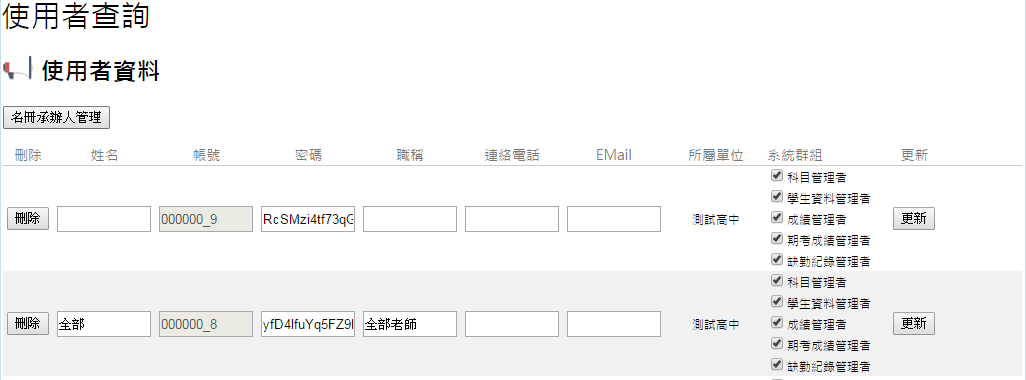 2015/10/8
北區校長會議-1030819
36
各名冊管理者上傳流程
完成
上傳程序
(承辦人)
檔案上傳
(系統判斷)資料處理
(承辦人)確認資料
資料錯誤
2015/10/8
北區校長會議-1030819
37
頁面說明-名冊管理者登入畫面
範例：科目名冊管理者
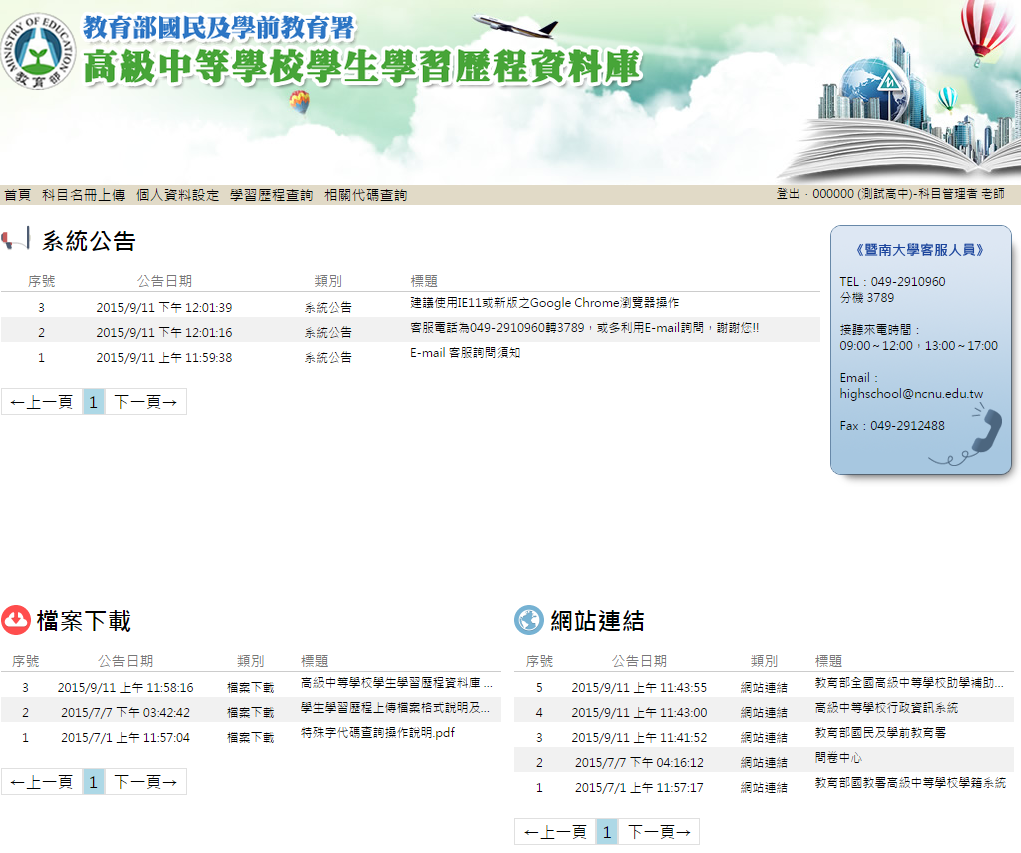 2015/10/8
北區校長會議-1030819
38
頁面說明-名冊管理者上傳流程
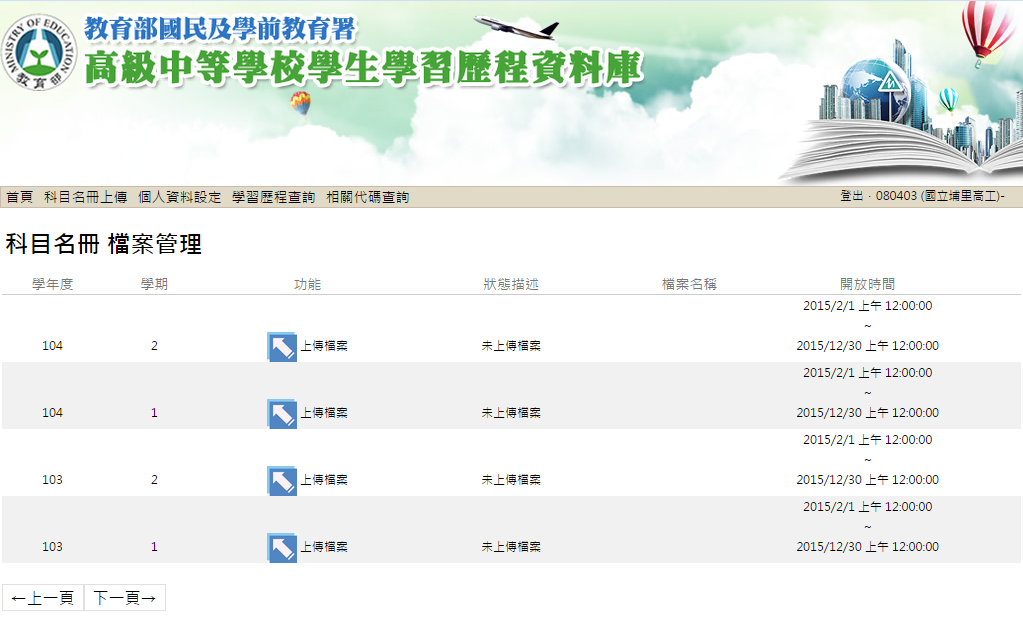 2015/10/8
北區校長會議-1030819
39
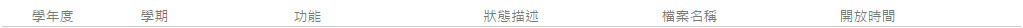 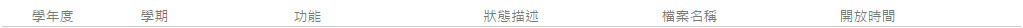 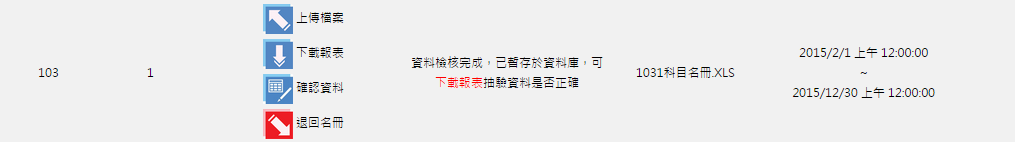 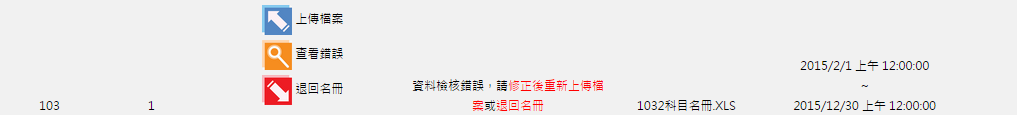 頁面說明-名冊管理者上傳流程
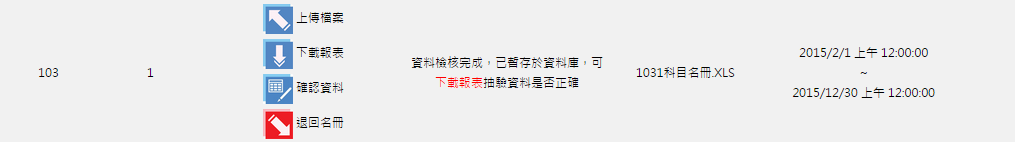 系統檢核
錯誤
系統檢核
完成
2015/10/8
北區校長會議-1030819
40